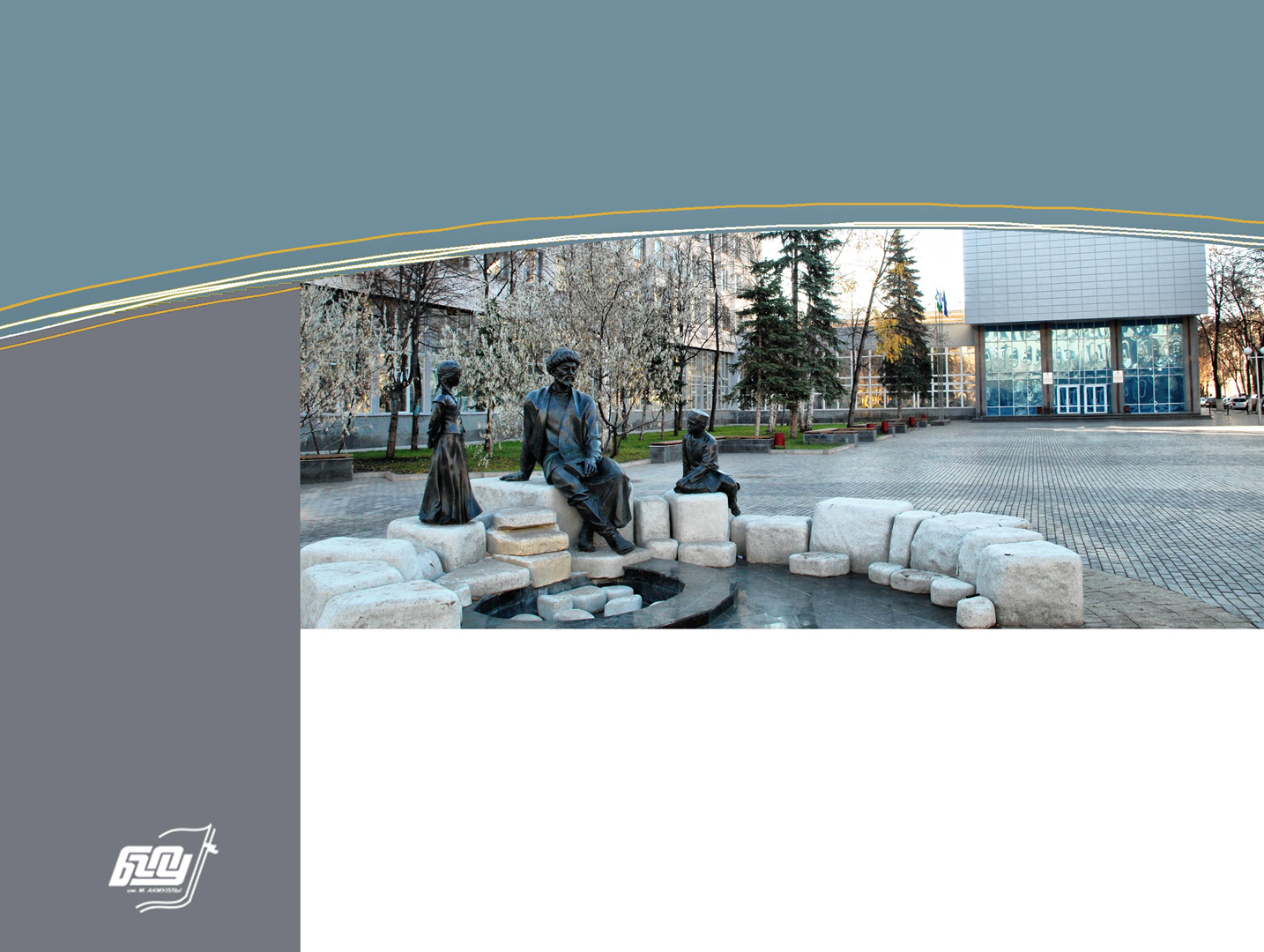 БАШКИРСКИЙ ГОСУДАРСТВЕННЫЙ 
ПЕДАГОГИЧЕСКИЙ УНИВЕРСИТЕТ
им. М.АКМУЛЛЫ (условия приема-2016)
Приемная кампания - 2016
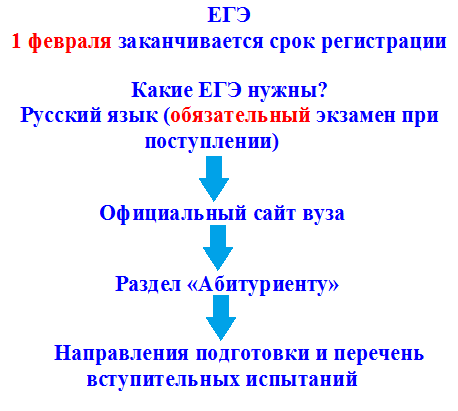 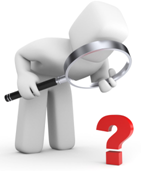 .
3
Приемная кампания - 2016
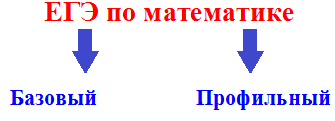 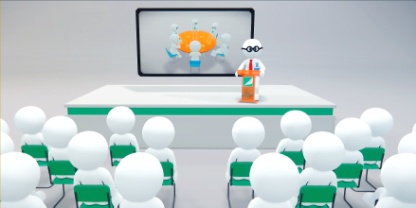 .
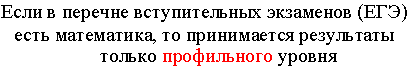 3
Приемная кампания - 2016
Минимальные баллы для участия в конкурсе
16
Приемная кампания - 2016
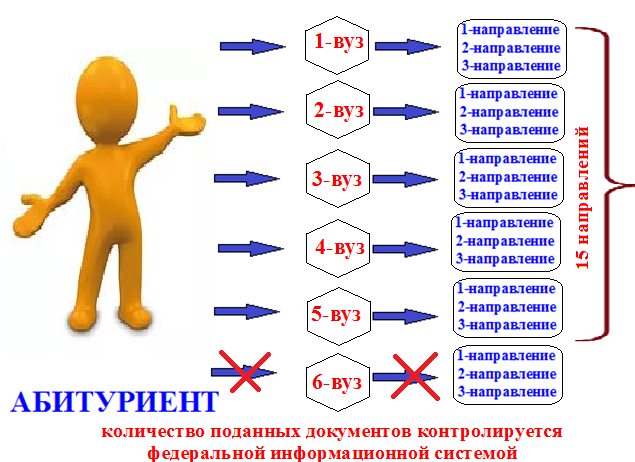 .
3
Приемная кампания - 2016
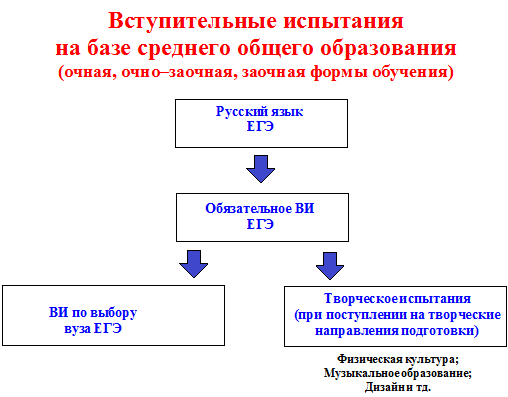 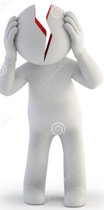 2
Приемная кампания - 2016
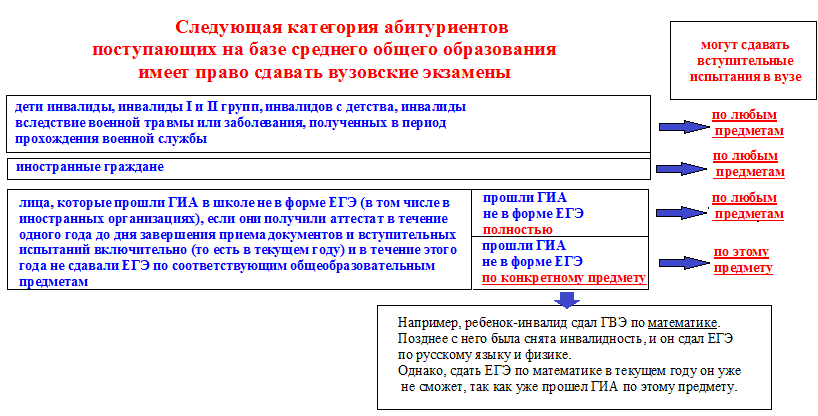 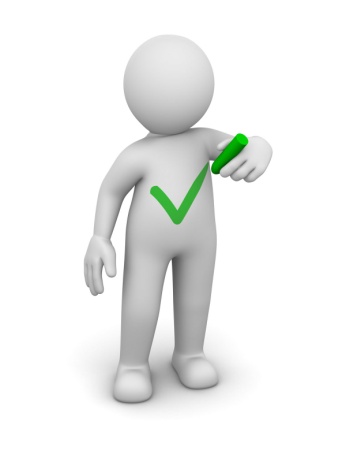 4
Приемная кампания - 2016
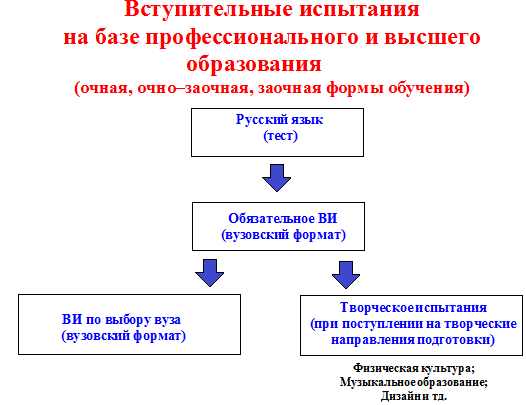 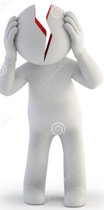 .
3
Приемная кампания - 2016
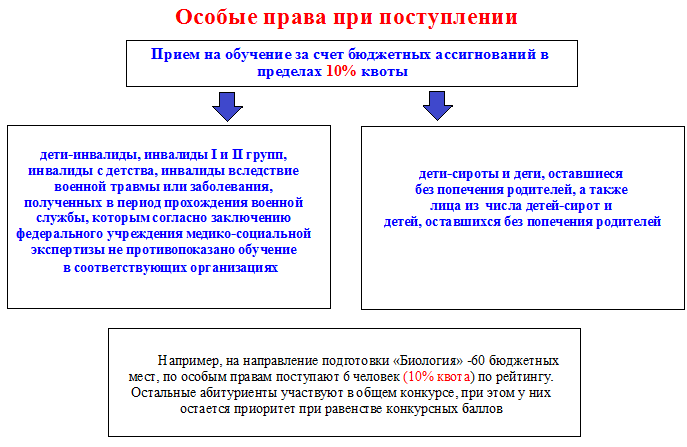 4
Приемная кампания - 2016
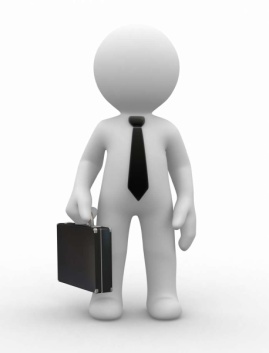 75 баллов!
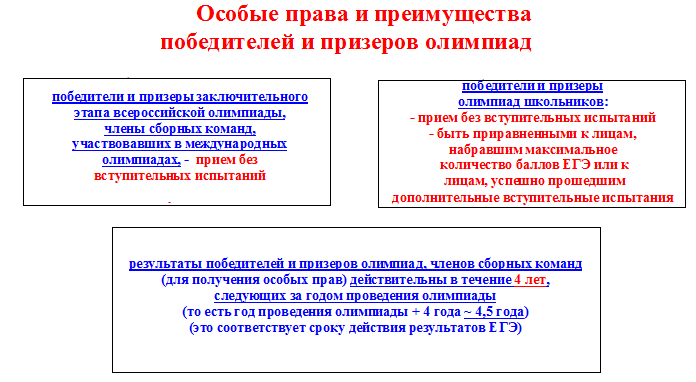 4
Приемная кампания - 2016
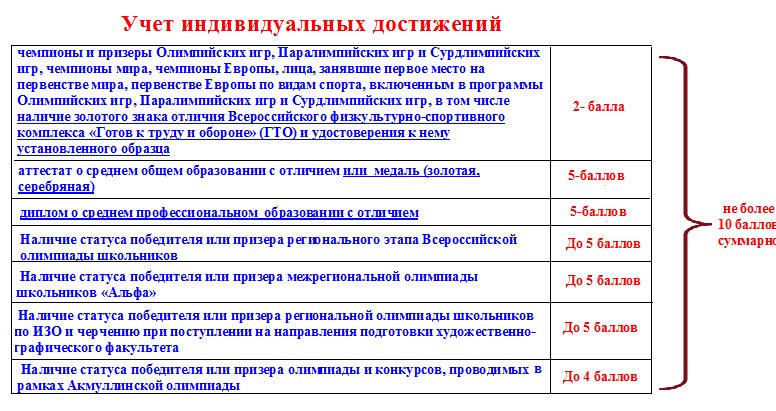 4
Приемная кампания - 2016
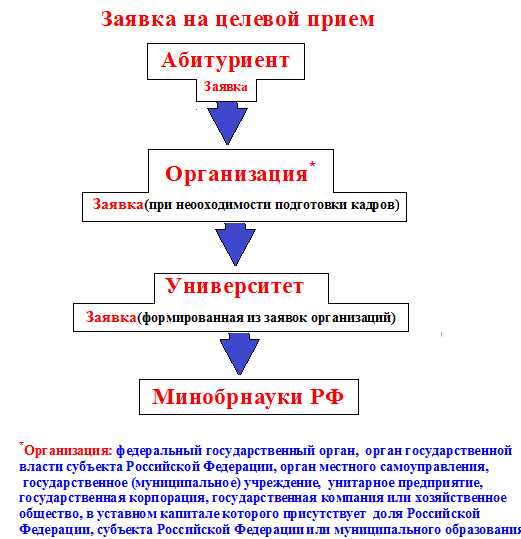 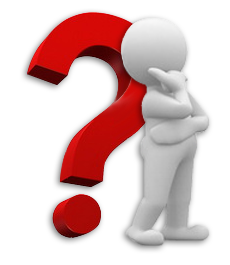 4
Приемная кампания - 2016
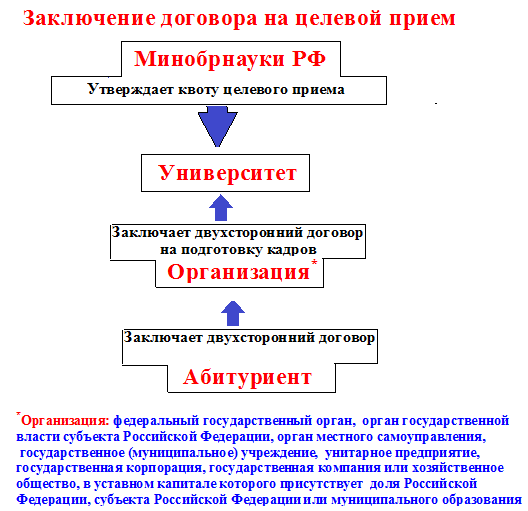 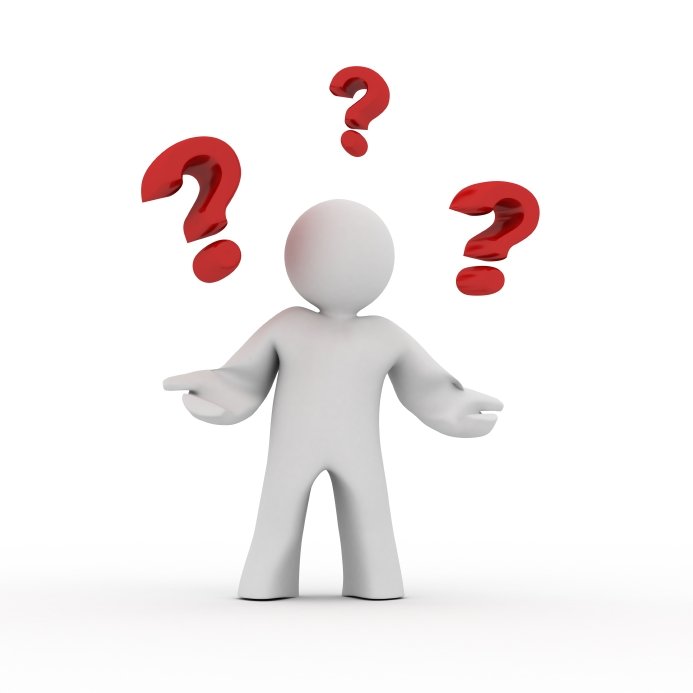 4
Приемная кампания - 2016
Прием документов по очной и очно – заочной формам обучения
Бакалавриат, специалитет
Магистратура
4
Приемная кампания - 2016
Прием документов по заочной форме обучения
Бакалавриат
Магистратура
4
Приемная кампания - 2016
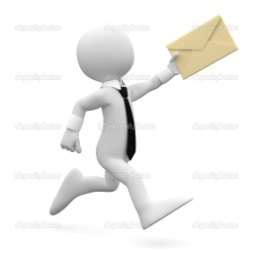 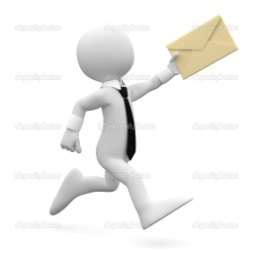 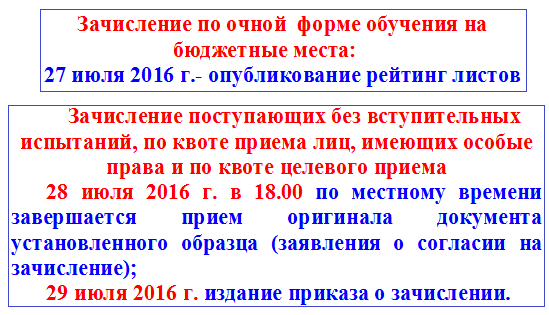 4
Приемная кампания - 2016
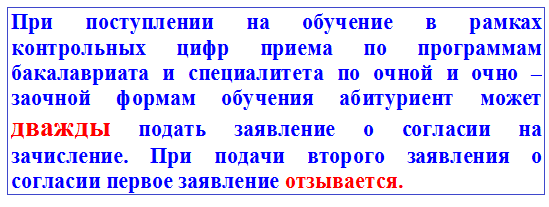 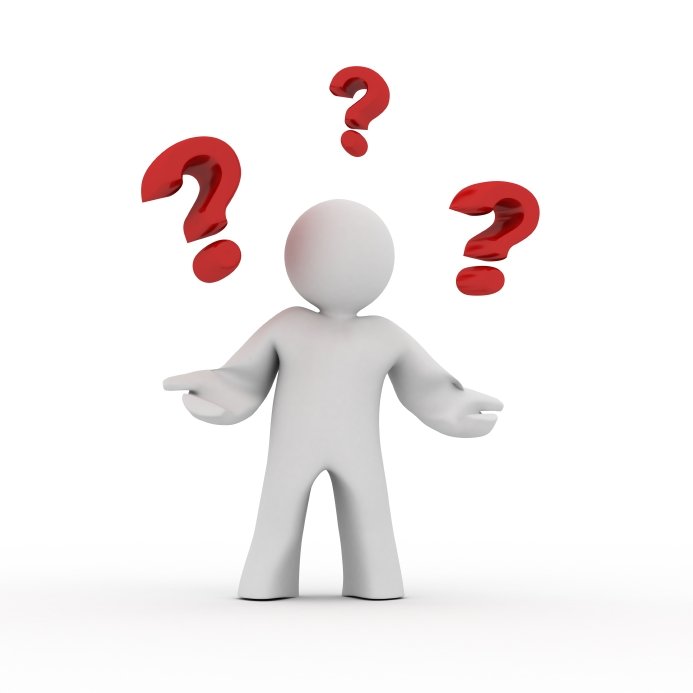 4
Приемная кампания - 2016
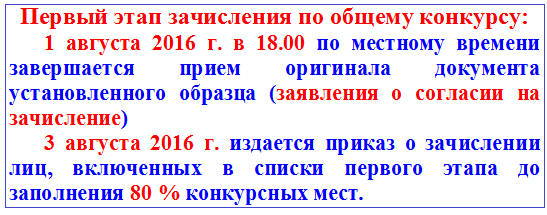 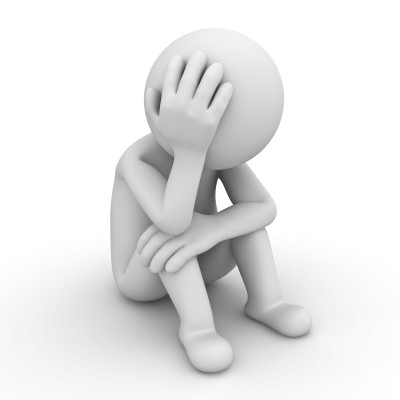 4
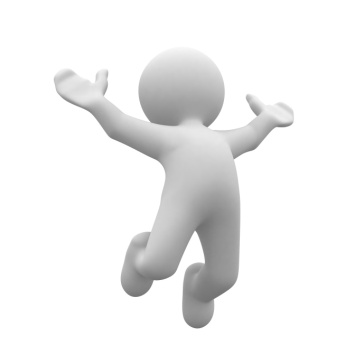 Приемная кампания - 2016
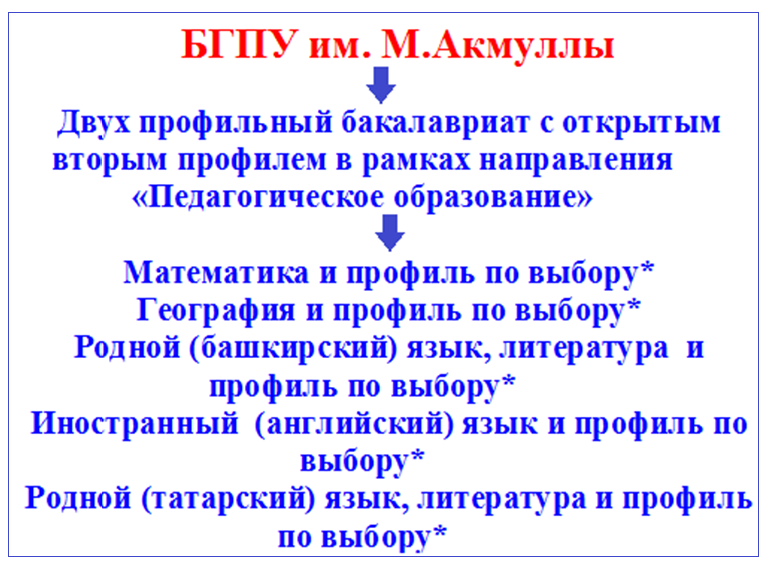 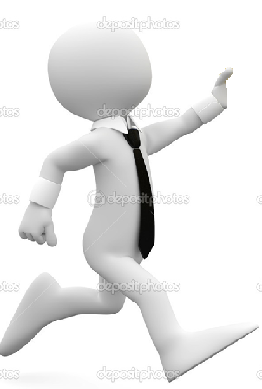 2
Приемная кампания - 2016
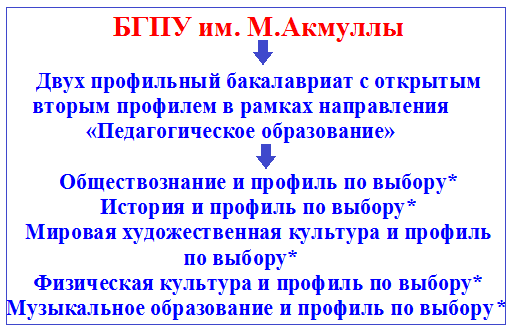 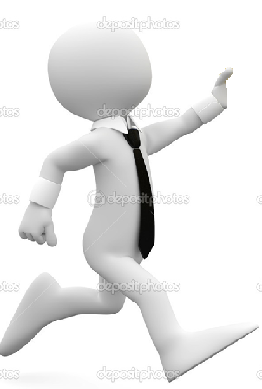 2
Приемная кампания - 2016
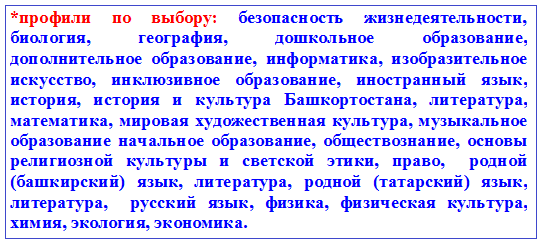 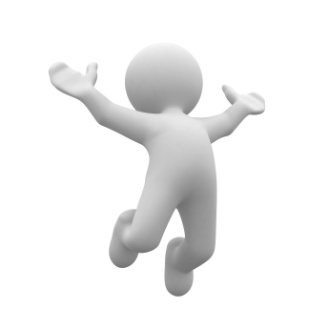 2
Приемная кампания - 2016
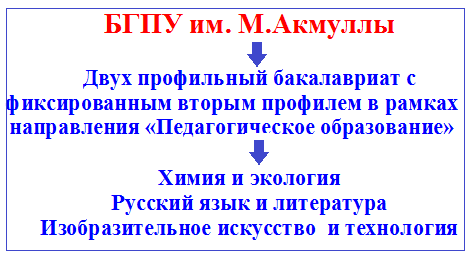 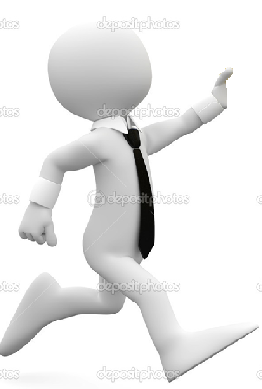 2
Приемная кампания - 2016
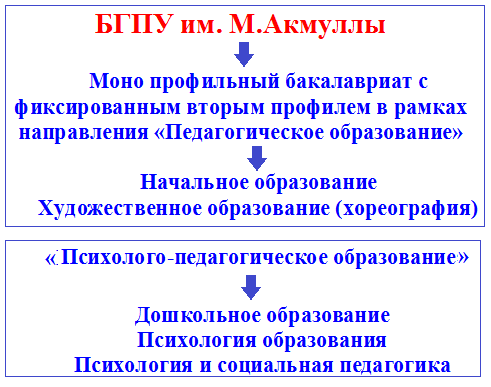 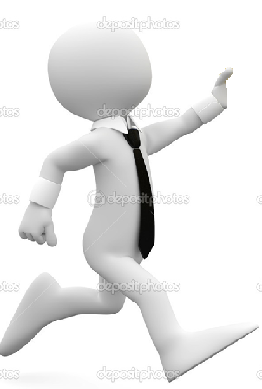 2
Приемная кампания - 2016
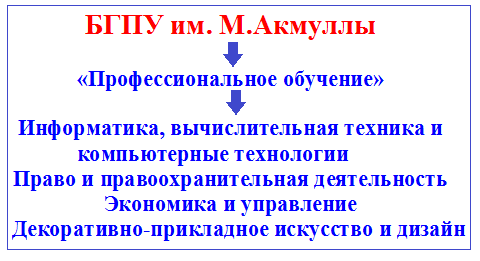 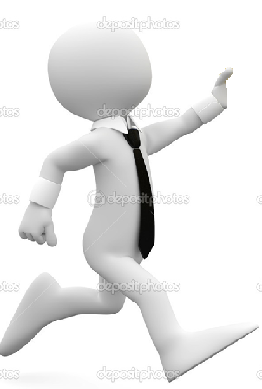 2
Приемная кампания - 2016
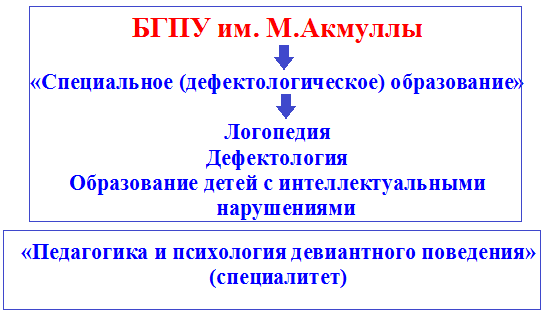 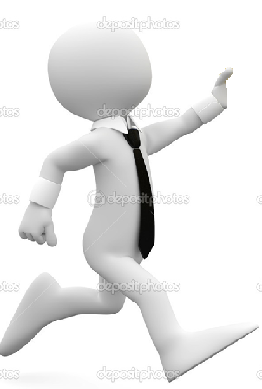 2
Приемная кампания - 2016
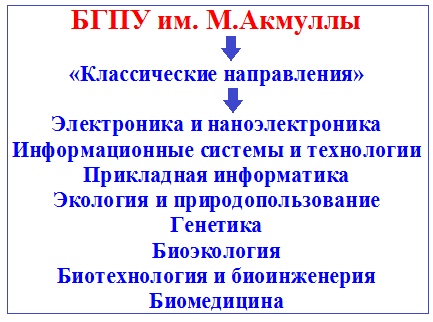 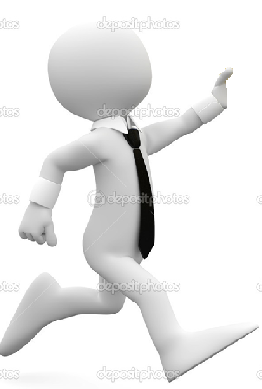 2
Приемная кампания - 2016
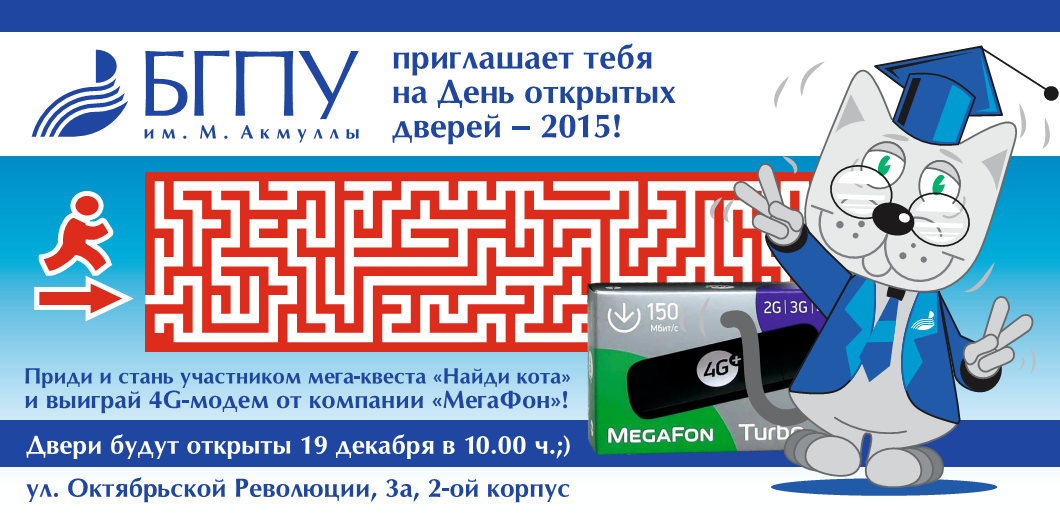 2
Приемная кампания - 2016
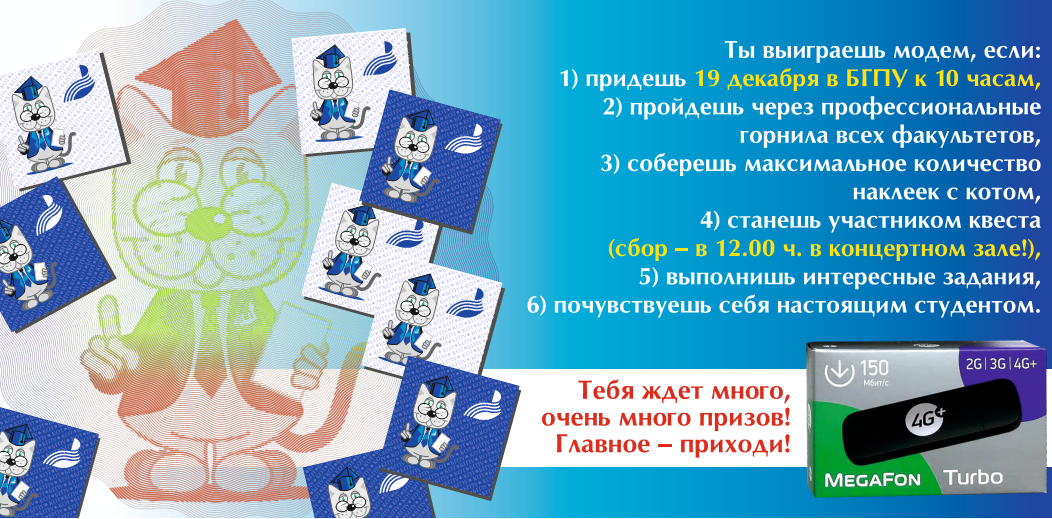 2
Приемная кампания - 2016
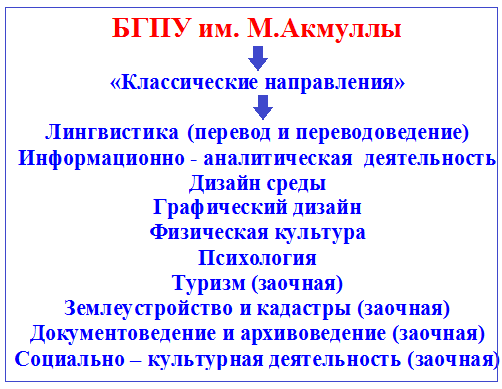 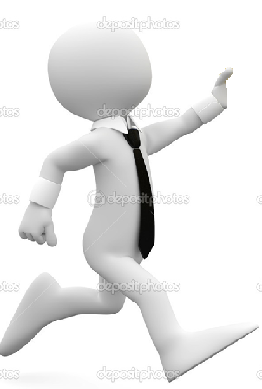 2
Приемная кампания - 2016
Добро пожаловать, 
БГПУ им. М.Акмуллы!
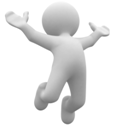 2